Вас вітає 4-А клас ХЗОШ №35!
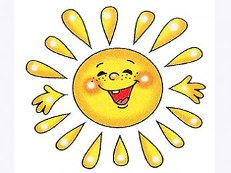 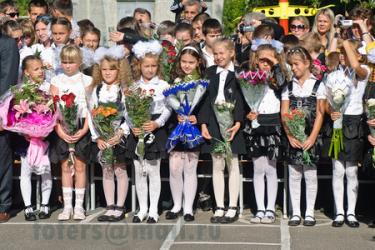 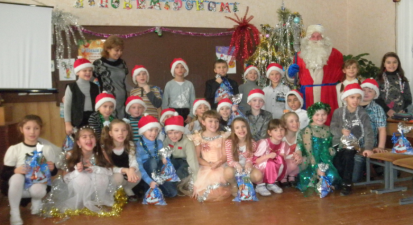 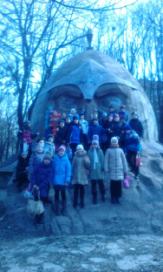 .
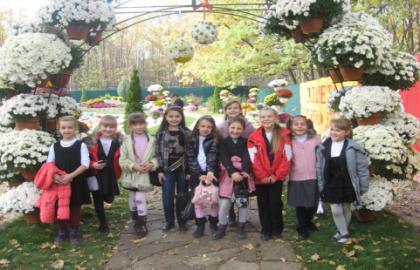 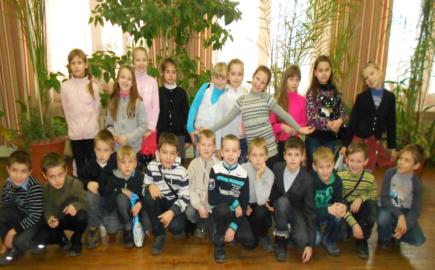 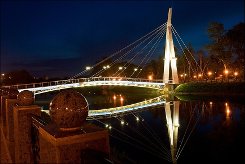 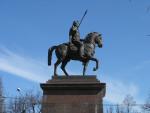 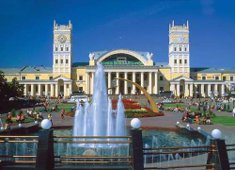 Харків’яни за чисте місто!
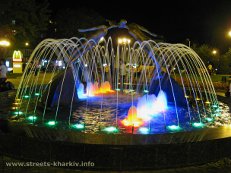 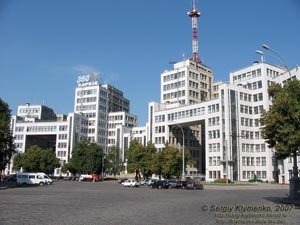 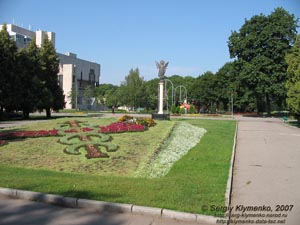 Закони уроку:
бути уважними і активними;

дати можливість висловити думку своїм товаришам;

поважати один одного.
Харків
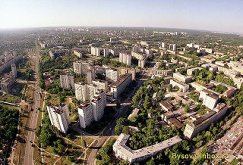 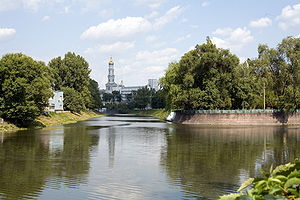 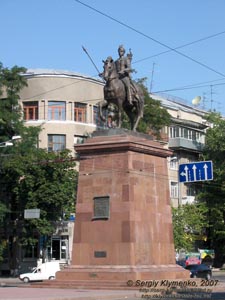 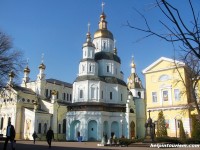 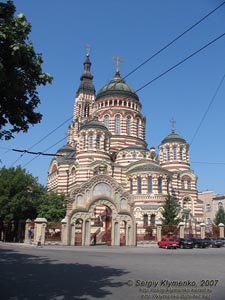 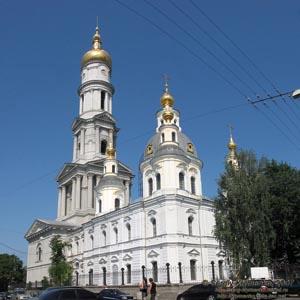 Харків-хутір
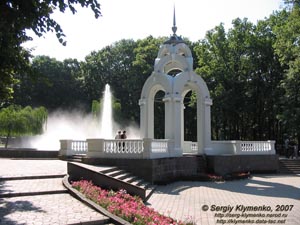 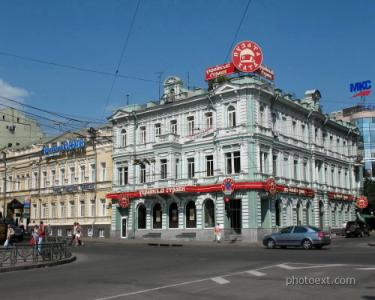 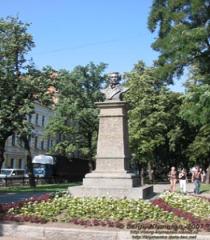 Вулиця Сумська
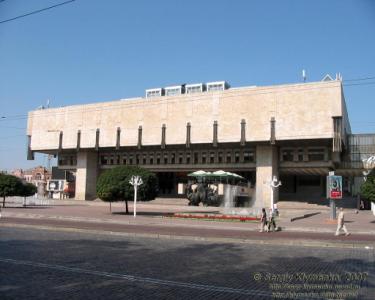 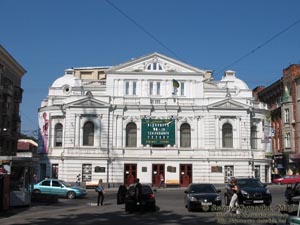 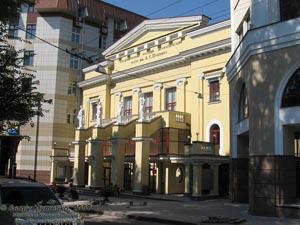 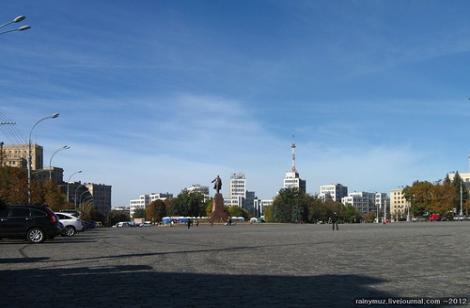 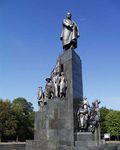 Найбільша площа Європи
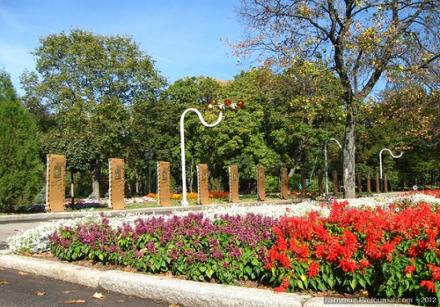 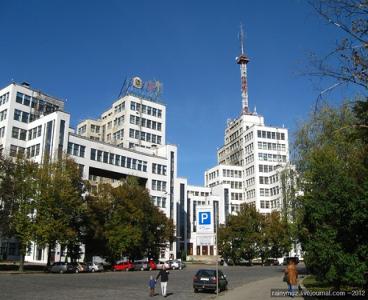 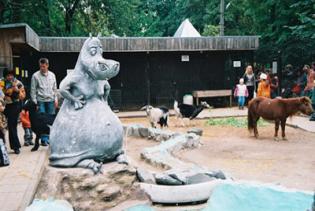 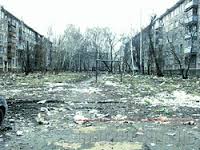 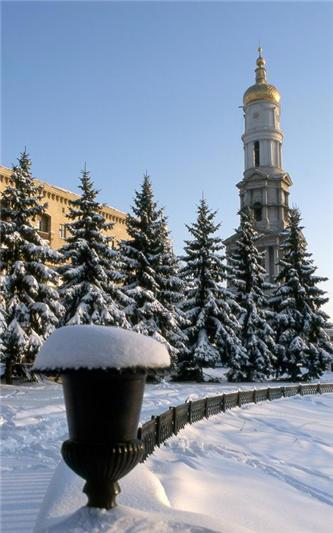 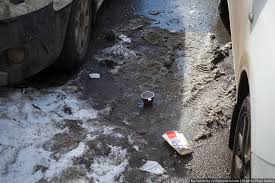 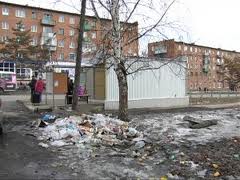 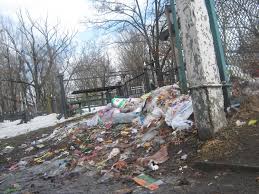 SOS !!!
Екологи
Екологи
Позитивно впливає:
Бажання допомогти.
Фізична праця.
Повага до жителів міста.
Дотримання правил поведінки у громадських місцях.
Любов до міста.
Негативно впливає:
Нестача здорового глузду.
Лінощі.
Вживання алкогольних напоїв.
Паління.
Нестача знань (незнання правил).
Займи позицію
«Щоб Харків був чистим, потрібно більше двірників»

       ???
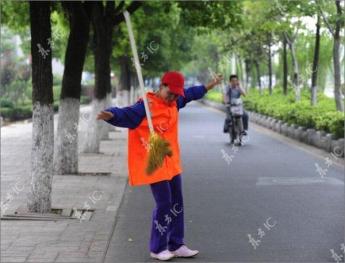 Займи позицію
«Щоб Харків був чистим,  потрібно поставити більше урн для сміття »

            ???
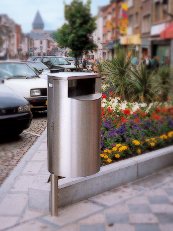 Займи позицію
«Щоб Харків був чистим, потрібно штрафувати тих, хто смітить»

             ???
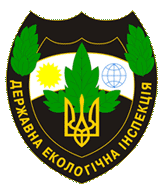 Чисто не там, де прибирають, а там, де не смітять!!!
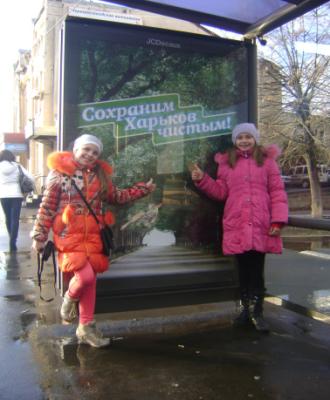 м
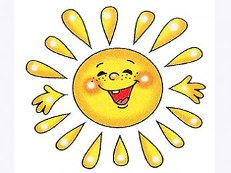 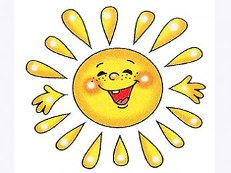 Ключ до вирішення проблеми
Технологи
Зменшення кількості сміття:
Переробка;
Повторне використання.
Фотозвіт
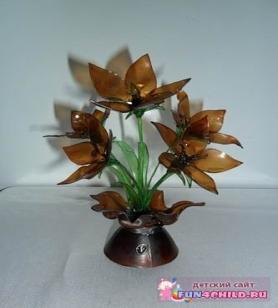 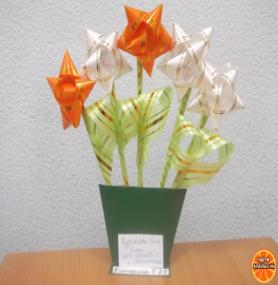 ФОТОЗВІТ
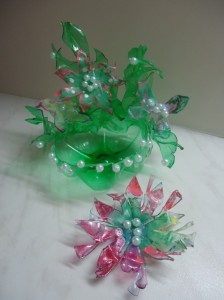 “Умілі рученята”
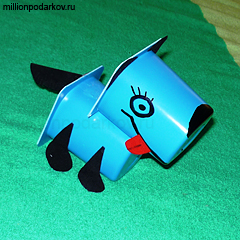 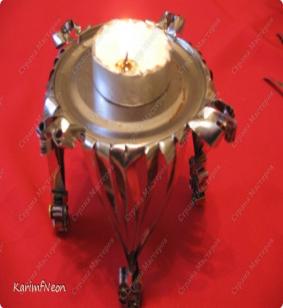 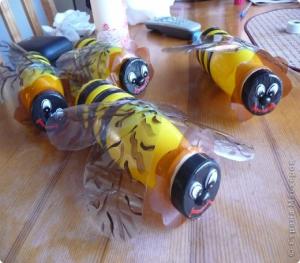 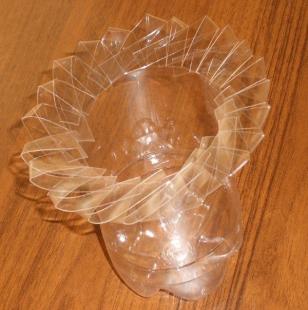 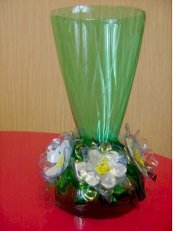 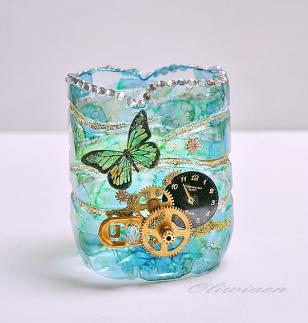 На допомогу
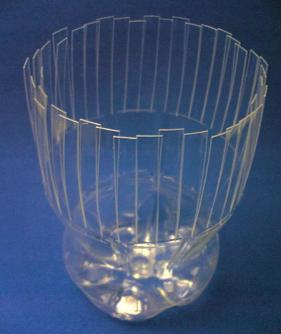 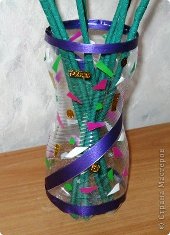 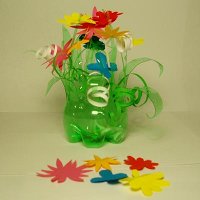 Поради всім людям
Викидати сміття в смітник.
Сортувати сміття в баки.
Повторно використовувати все, що можливо.
Насаджувати більше дерев і квітів.
З Днем народження, Харкове!!!
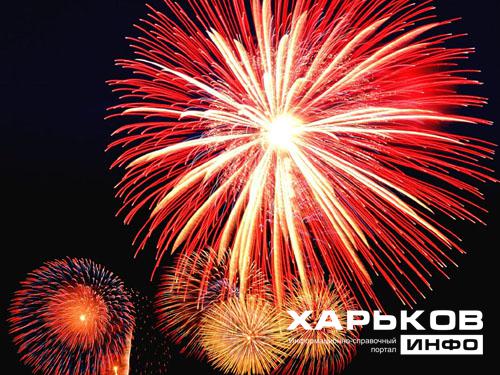